Starter activity and recap of previous learning
Convert the following number to two’s complement binary using 8 bits to represent the number
Convert the following two’s complement number to denary
e) -4310 
f) -1810
g) -2710
h) -9110
111101012
101011102
110001012
110101112
Starter activity and recap of previous learning
Convert the following number to two’s complement binary using 8 bits to represent the number
Convert the following two’s complement number to denary
111101012    -1110
101011102    -8210
110001012    -5910
110101112    -4110
e) -4310 	110101012
f) -1810	111011102
g) -2710	111001012
h) -9110	101001012
Binary subtraction
Learning Objectives
Perform subtraction on binary numbers
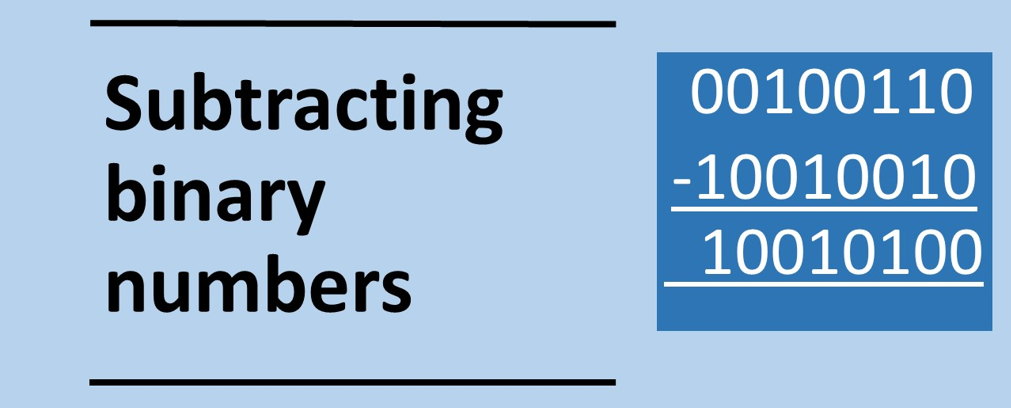 Subtracting numbers in binary
To subtract two numbers in binary:
Apply two’s complement to the second binary number
Add the two numbers together

We know how to perform both steps based on what we have learned so far.
The principles
When we subtract numbers in binary we make one of the numbers negative and them add them together.

For instance in denary
     45 – 33 = 45 + (-33)
Example binary subtraction 1
Subtract the following two numbers:
  0 1 1 1 02       1410
- 0 1 1 0 02       1210
1.  Apply two’s complement to the bottom binary number (flip bits and add 1)
	0 1 1 0 02
	1 0 1 0 02
2.  Add the two numbers together
  	 0 1 1 1 02 
           + 1 0 1 0 02 
         (1) 0 0 0 1 02 	210
The 1 is disregarded, it wil overflow as it exceeds the number of bits we have to represent the numbers
Example binary subtraction 2
Subtract the following two numbers:
  0 0 1 0 1 0 1 12       4310
- 0 0 0 1 0 0 0 12       1710
1.  Apply two’s complement to the second binary number (flip bits and add 1)
	0 0 1 0 1 0 1 12
	1 1 1 0 1 1 1 12
2.  Add the two numbers together
  	 0 0 1 0 1 0 1 12
           + 1 1 1 0 1 1 1 12
         (1) 0 0 0 1 1 0 1 02 	2610
The 1 is disregarded
Subtract the following binary numbers
a)   0 0 1 1 1 0 0 12 	
    - 0 0 0 1 0 0 0 02 	
	
b)  0 1 1 1 1 1 1 12 	
   - 0 1 0 0 1 0 0 12  	
	
c)  0 1 0 1 0 1 0 02 	
   - 0 1 0 1 0 0 0 02 
	
d)   0 1 0 0 0 0 1 12 	
      - 0 0 0 0 1 1 0 1 2 	
	
0 0 0 1 1 0 0 12 	
    - 0 0 1 1 0 0 1 02
Subtract the following numbers: answers
a)   0 0 1 1 1 0 0 12 	5710 
    - 0 0 0 1 0 0 0 02 	1610 
      0 0 1 0 1 0 0 1 2  	4110

b)  0 1 1 1 1 1 1 12 	12710
   - 0 1 0 0 1 0 0 12  	7310
     0 0 1 1 0 1 1 02   	5410

c)  0 1 0 1 0 1 0 02 	8410 
   - 0 1 0 1 0 0 0 02 	8010 
     0 0 0 0 0 1 0 02 	410
d)   0 1 0 0 0 0 1 12 	6710
      - 0 0 0 0 1 1 0 1 2 	1310 
      0 0 1 1 0 1 1 0 2 	5410

e)   0 0 0 1 1 0 0 12 	2510
    - 0 0 1 1 0 0 1 02 	5010 
      1 1 1 0 0 1 1 12 	-2510
Plenary
Convert from binary to denary
	a) 100010012
	b) 1111112            
	c) 0000102            	
2) Convert from denary to binary
5710		
1910 		
27510		
3) Convert from denary to hexadecimal
8910 		
2110 		
6710		
4) Convert from hexadecimal to denary
	a) ED16 		
	b) F016 		
	C) A116
5) What is 56 in ASCII in 8 bits per character 

6) What is 5610 in binary

7) Convert the following two’s complement number to denary
	a) 100010012	
	b) 1111112 	
	c) 111010112	
8) Convert the following denary number to two’s complement in 8 bits
-5710 		
-1910 		
-2710		
9) Multiply the following binary numbers together:
101012 x 111012
101112 x 101002
111102 x 011012	

10) Subtract the following binary numbers
110001112 – 000110002
110001112 – 101101112
110111002 – 011110112
Plenary
Convert from binary to denary
	a) 100010012       13710
	b) 1111112            6310
	c) 0000102            210	
2) Convert from denary to binary
5710		001110012
1910 		000100112
27510		1000100112		
3) Convert from denary to hexadecimal
8910 		5916
2110 		1516
6710		4316	
4) Convert from hexadecimal to denary
	a) ) ED16 		23710
	b) F016 		24010
	C) A116		16110 
5) What is 56 in ASCII in 8 bits per character 
00110101  00110110
6) What is 5610 in binary
 001110002
7) Convert the following two’s complement number to denary
	a) 100010012	-1192
	b) 1111112 		-12	
	c) 111010112        	-212
	
8) Convert the following denary number to two’s complement in 8 bits
-5710 		110001112
-1910 		111011012
-2710		111001012 
9) Multiply the following binary numbers together:
101012 x 111012 	10011000012
101112 x 101002 	1110011002
111102 x 011012	1100001102	

10) Subtract the following binary numbers
110001112 – 000110002	0101011112
110001112 – 101101112	0100002
110111002 – 011110112	011000012